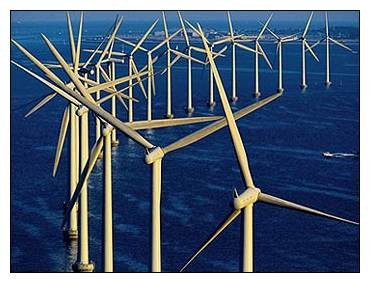 kracht arbeid vermogen energie
1. Wat is een kracht?            Pg. 60-61
 PARTNERWERK
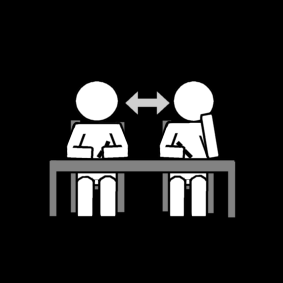 1. Wat is een kracht?                 Pg. 62
1.2 Krachten kunnen lichamen vervormen.
Kracht vervormt iets  statisch effect
Voorwerp terug in zijn oorspronkelijke vorm  elastisch
Voorbeelden: ………………………………………………………………..

Opmerking: Elasticiteit kan verloren gaan door te veel belasting.
Vervorming blijvend  plastisch
Voorbeelden: ………………………………………………………………..
Een kracht is een uitwendige oorzaak die de vorm van een voorwerp kan veranderen. Ze heeft een statisch effect.
1.3 Krachten kunnen de bewegingstoestand van een voorwerp veranderen.                                          Pg. 62
Kracht 	doet iets bewegen, 
		brengt iets tot stilstand, 
		laat iets neller of trager bewegen
		doet iets van richting veranderen
 dynamisch effect
Een kracht is een uitwendige oorzaak die de bewegingstoestand van een voorwerp kan veranderen. Ze heeft een dynamisch effect.
Een kracht is een uitwendige oorzaak die de vorm of bewegingstoestand van een voorwerp kan veranderen.
1.3 Krachten kunnen de bewegingstoestand van een voorwerp veranderen.                                          Pg. 63
Soms zowel een STATISCH als een DYNAMISCH effect.
Oefeningen:
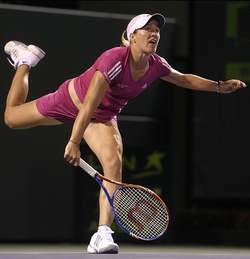 2. Krachten meten                     Pg. 64
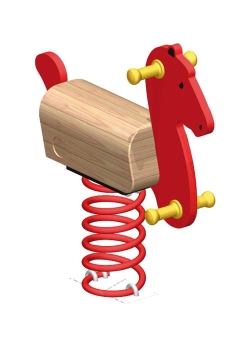 Krachten meten  spiraalveren
Hoe groter de kracht  hoe groter de uitrekking
De vervorming is een maat voor de grootte van de kracht.


= toestel waarmee krachten worden gemeten.
= geijkte veer waarop een schaal is aangebracht.
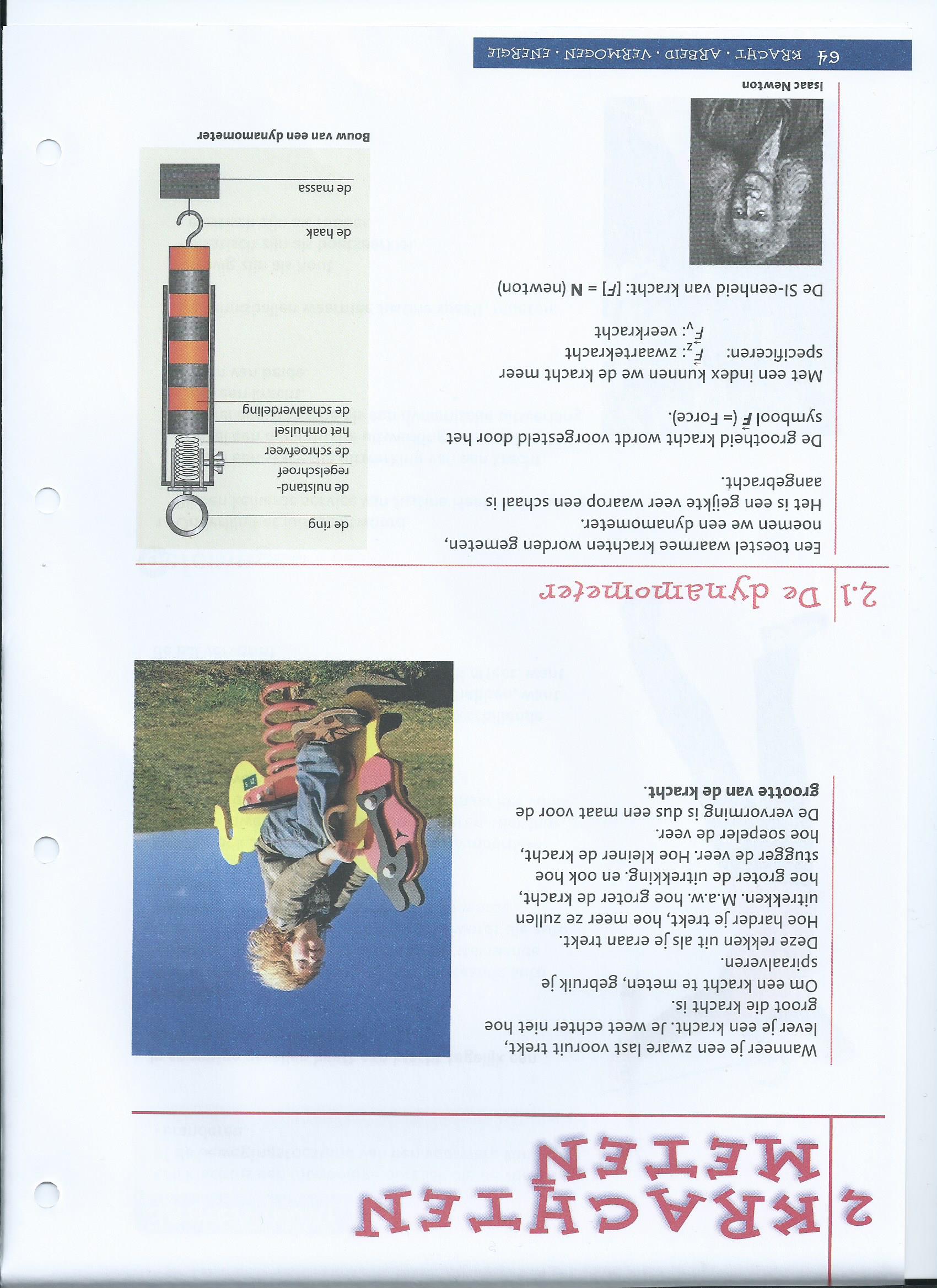 2.1 De dynamometer
2. Krachten meten                     Pg. 65
2.2 Kenmerken kracht
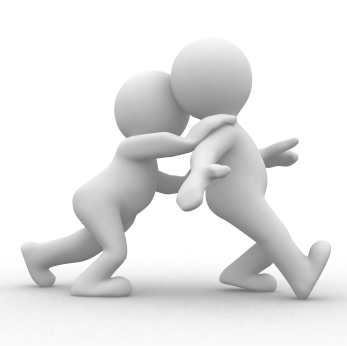 2. Krachten meten                     Pg. 65-66
2.3 voorstelling van een kracht
richting kracht
aangrijpingspunt van de kracht
F
A
w
10 N
Zin van de kracht
2. Krachten meten                     Pg.66
2.3 voorstelling van een kracht
richting kracht
aangrijpingspunt van de kracht
F
A
w
10 N
Zin van de kracht
Bepaal richting, zin, grootte en aangrijpingspunt van deze kracht
A
aangrijpingspunt
horizontaal
richting
naar rechts
zin
F  =  60  N
grootte
2. Krachten meten                     Pg.66
2.3 voorstelling van een kracht
OPMERKING:
 Kracht is een vectoriële grootheid
 Lengte, tijd, massa, oppervlakte  scalaire grootheid
2. Krachten meten                     Pg.66
2.3 voorstelling van een kracht
Oefeningen:
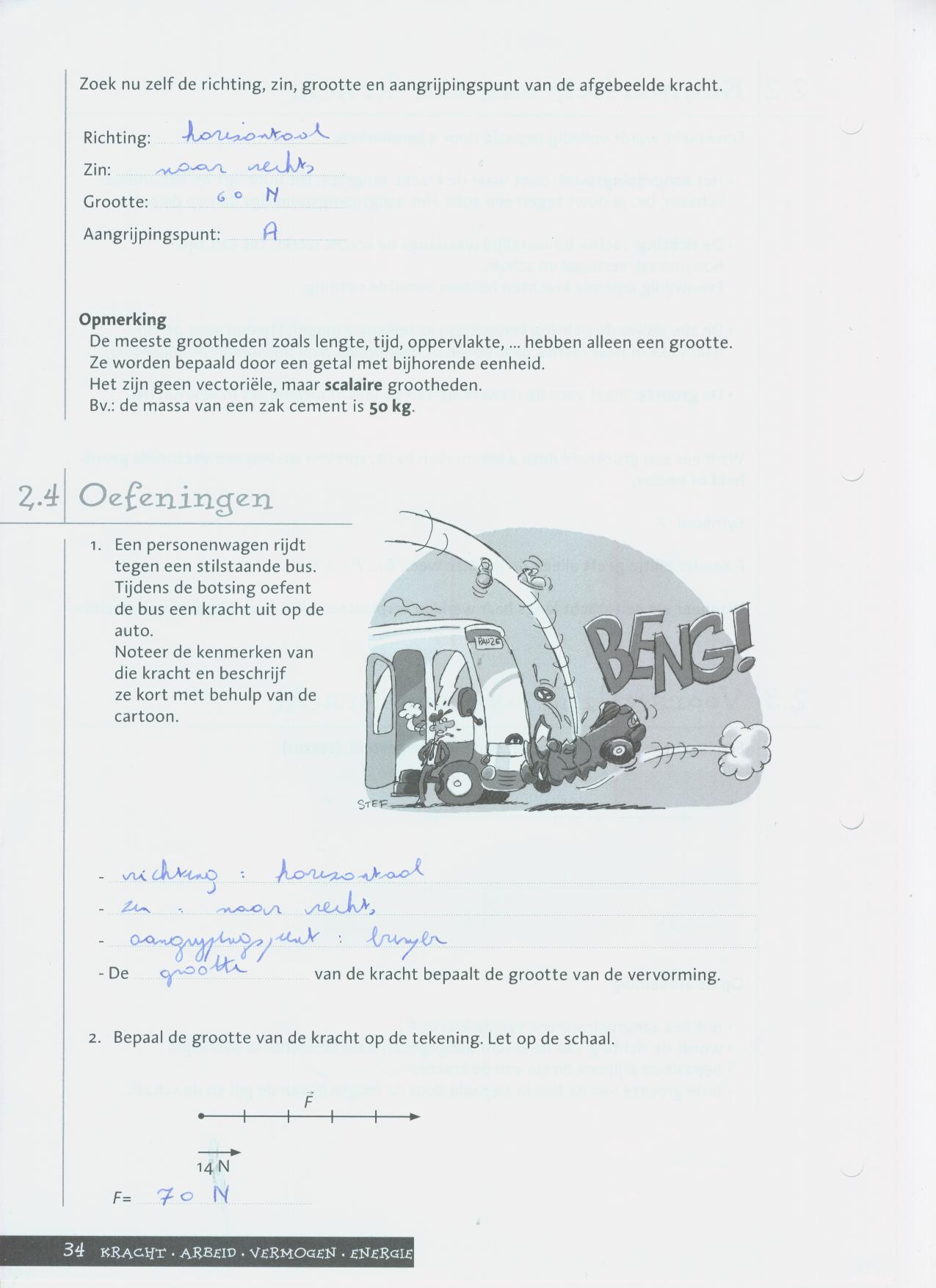 Een personenwagen rijdt tegen een 
	stilstaande bus.  Tijdens de botsing
	oefent de bus een kracht uit op de auto.
horizontaal
Richting:
zin
Naar rechts
aangrijpingspunt
Bumper auto
De                        van de kracht bepaalt de grootte van de vervorming
grootte
2. Krachten meten                     Pg.66
2.3 voorstelling van een kracht
2.  Bepaal de grootte van de kracht op de tekening.  Let op de schaal.
14 N
Antwoord: F = 70 N
2. Krachten meten                     Pg.67
2.3 voorstelling van een kracht
Teken bij de gegeven kracht de schaal: 1 cm = 25 N
	Beschrijf nu alle kenmerken van de voorgestelde kracht.
A
F
horizontaal
richting
zin
naar rechts
aangrijpingspunt
A
grootte
F  =  6 . 25N  =  150 N
2. Krachten meten                     Pg.67
2.3 voorstelling van een kracht
Een kracht van 60 N werkt in het punt A verticaal omhoog.Stel deze kracht voor door een vector.  Gebruik als schaal 1 cm = 15 N.
We moeten een kracht van 60 N tekenen.
15 N	komt overeen met 	1 cm
x 4
x 4
F
60 N	komt overeen met
4 cm
2. Krachten meten                     Pg.67
2.3 voorstelling van een kracht
Zoek de schaal van een kracht van 120 N die door een vector van 120 N die door een vector van 6,0 cm wordt voorgesteld.
We moeten een kracht van 120 N voorstellen
120 N	komt overeen met 	6,0 cm
: 6
: 6
komt overeen met	1,0 cm
20 N
20 N
2. Krachten meten                     Pg.67
2.3 voorstelling van een kracht
6.	Teken een horizontale kracht  F1 van 12 N met aangrijpingspunt A, naar rechts en teken vervolgens een kracht F2 met hetzelfde aangrijpingspunt loodrecht op de eerste kracht naar boven.
4 N
F2
F1
2. Krachten meten                     Pg.68
2.3 voorstelling van een kracht
7. Kracht F1  van 350 N en kracht  F2 van 420 N grijpen aan in hetzelfde punt A.  Ze vormen t.o.v. elkaar een hoek van 50 °.   Stel de 2 krachten voor.
F2
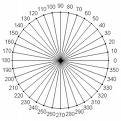 100 N
F1
2. Krachten meten                     Pg.68
2.3 voorstelling van een kracht
8.  Geef de kenmerken van volgende krachten.
B
1 cm = 10 N
A
F1
F3
F2
horizontaal
schuin
verticaal
C
naar rechts
rechts beneden
naar boven
55 N
35 N
35 N
A
B
C
3. Zwaartekracht                      pg. 69-70
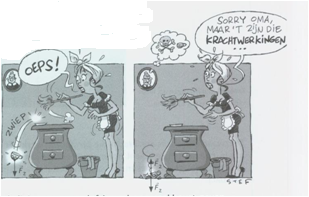 F2
FZ
vervorming
kopje in beweging
FZ
(= veldkracht)
zwaartekracht
= is aantrekkingskracht die een hemellichaam uitoefent op alle voorwerpen in haar omgeving
3. Zwaartekracht                      pg. 69-70
zwaarteveld
= gebied waarin de zwaartekracht werkzaam is
veldkracht
contactkracht
= kracht die op afstand werkt
= kracht die contact maakt met iets
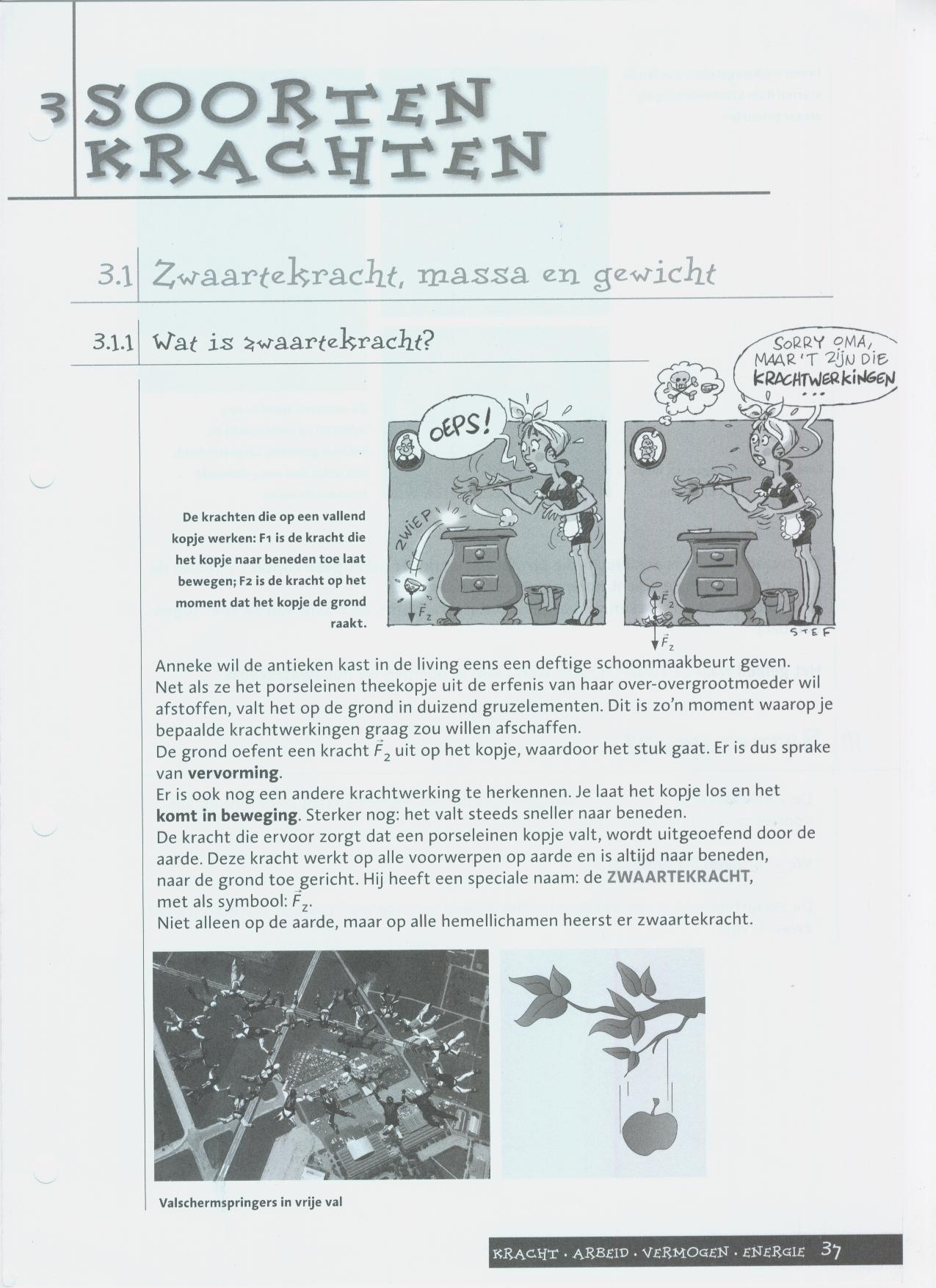 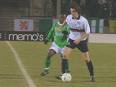 3. Zwaartekracht                      pg. 71
3.1 Kenmerken van de zwaartekracht
A  aangrijpingspunt
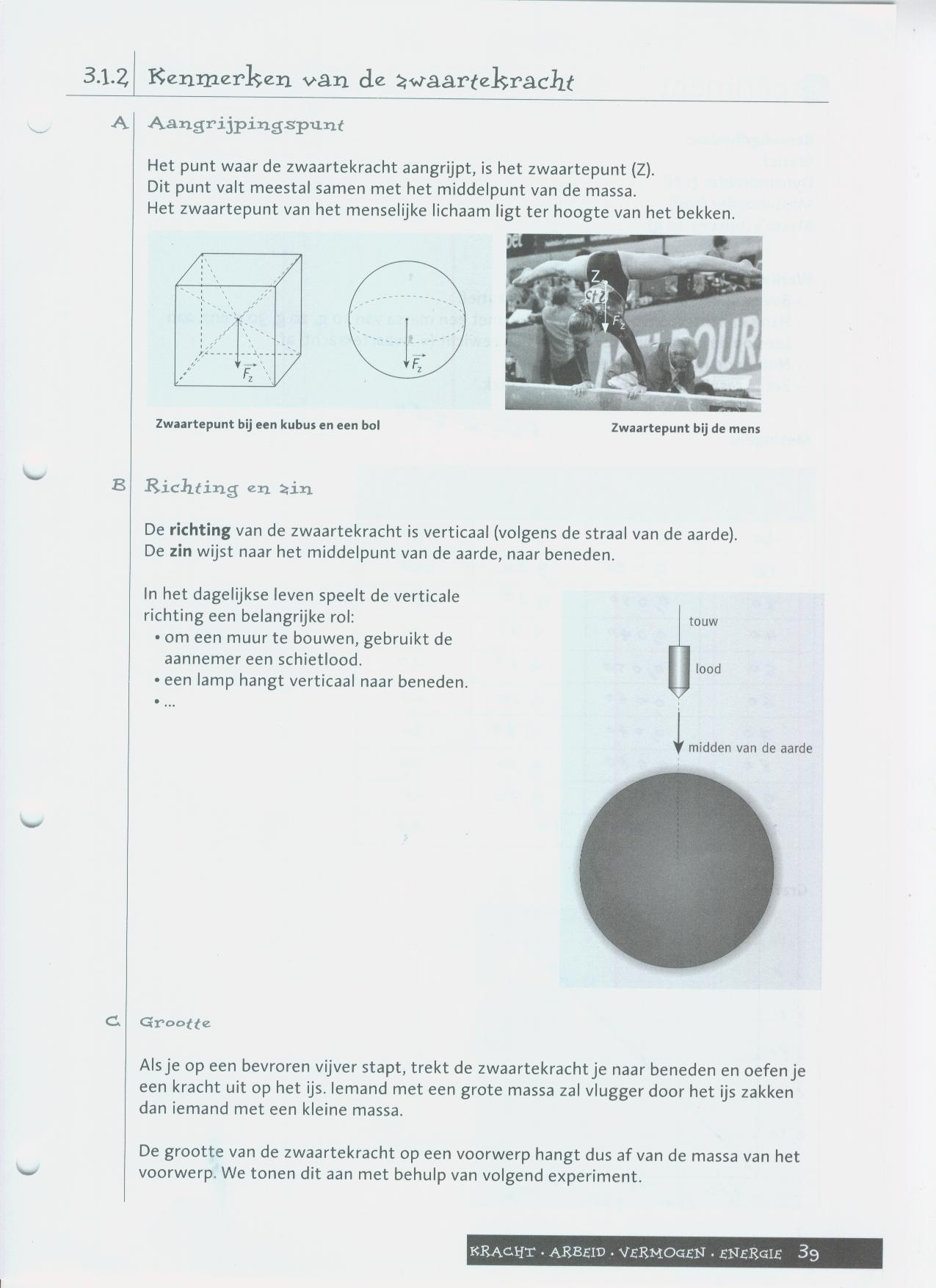 Z
FZ
FZ
FZ
Aangrijpingspunt  =  zwaartepunt
(meestal) middelpunt
3. Zwaartekracht                      pg. 71
3.1 Kenmerken van de zwaartekracht
B  richting en zin
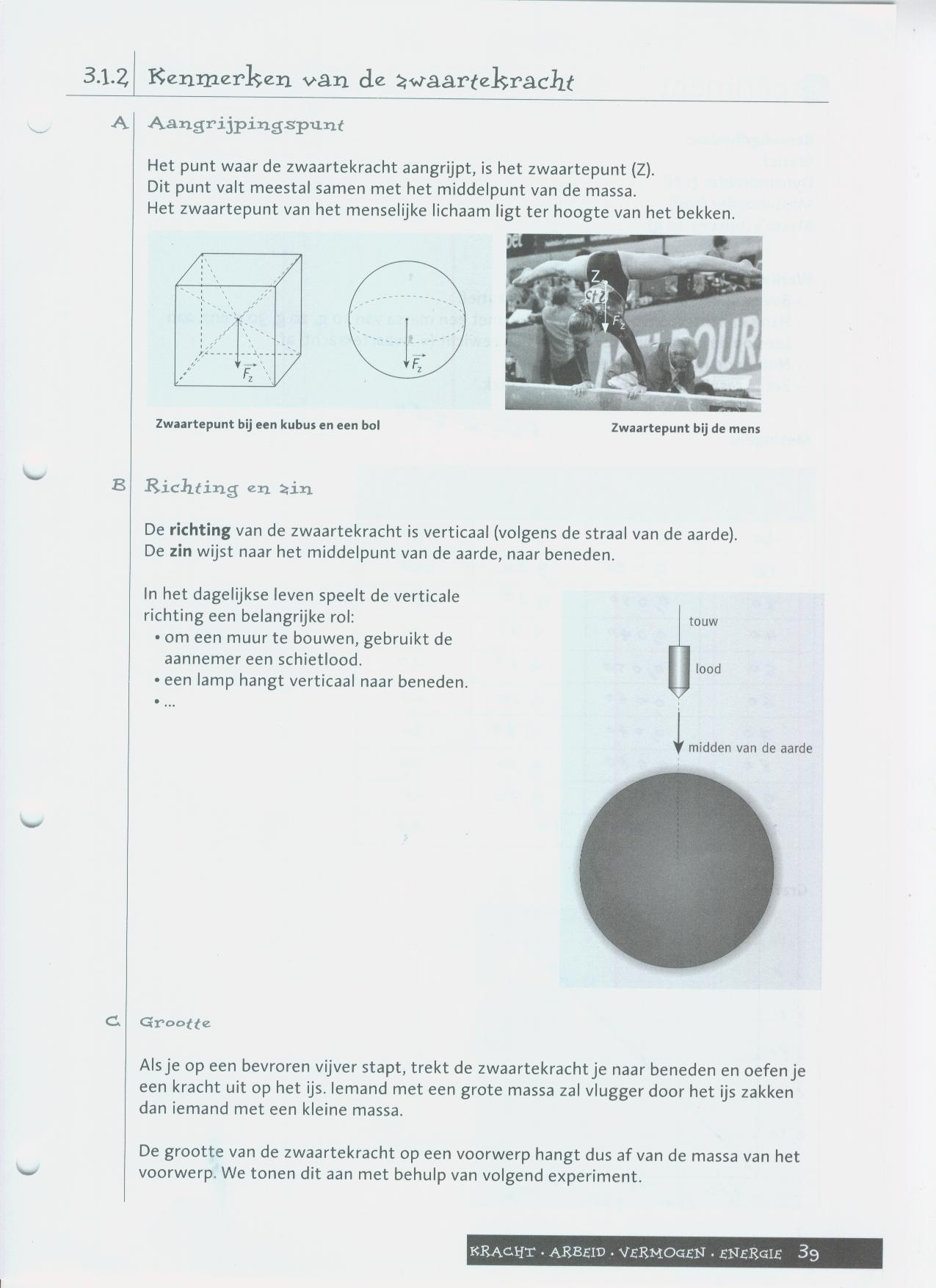 richting
VERTICAAL
NAAR BENEDEN
zin
NAAR MIDDELPUNT VAN DE AARDE
Toepassing:
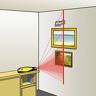 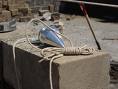 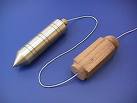 3. Zwaartekracht                      pg. 71
3.1 Kenmerken van de zwaartekracht
C  grootte
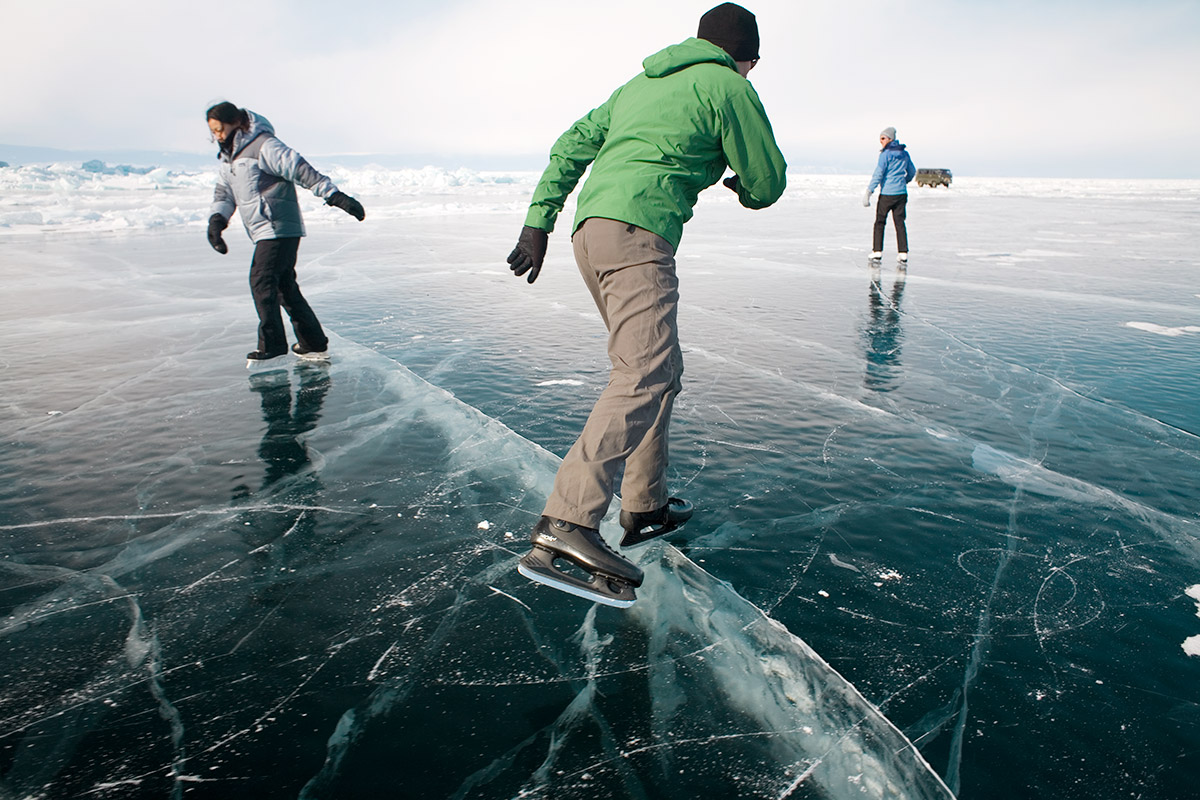 3. Zwaartekracht                      pg. 72
3.1 Kenmerken van de zwaartekracht
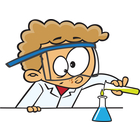 C  grootte
zwaarteveldsterkte
3. Zwaartekracht                      pg. 73
3.1 Kenmerken van de zwaartekracht
Halve rechte door oorsprong
Welke vorm heeft de grafiek?
Wat betekent dit voor FZ en m?
FZ  en m zijn rechtevenredige grootheden
Hoe stel je dit verband symbolisch voor?
FZ    m
Wat kan je zeggen over FZ  /  m?
Ze is constant .
Bereken deze constante in de laatste kolom van de tabel:
gemiddelde: = 10   N/kg
Deze constante noemen we de zwaarteveldsterkte.
Symbool: g
3. Zwaartekracht                      pg. 73
3.1 Kenmerken van de zwaartekracht
3. Zwaartekracht                      pg. 73
3.1 Kenmerken van de zwaartekracht
Grootte van de zwaarteveldsterkte
Op onze breedtegraad			g =  9,81  N / kg
Aan de evenaar			g =  9,78  N / kg
Aan de polen				g =  9,83  N / kg
Op de maan				g =  1,62  N / kg
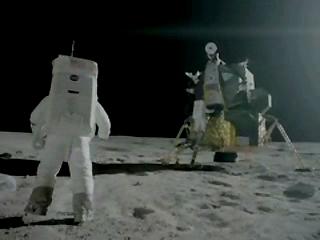 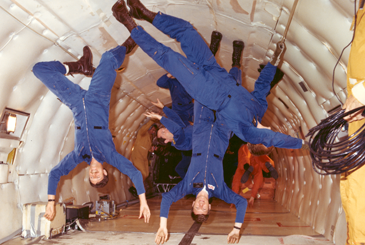 3. Zwaartekracht                      pg. 73
3.1 Kenmerken van de zwaartekracht
Voorwerp in rust
 grootte zwaartekracht = grootte gewicht
 G  =   FZ  =  m.g
 Maar:
G         	       FZ
steunpunt
zwaartepunt
!!verschillend aangrijpingspunt!!
(buiten voorwerp)
(in voorwerp)
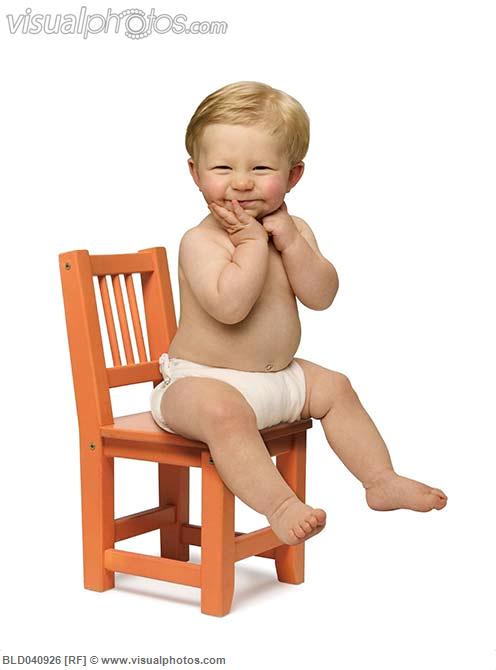 3. Zwaartekracht                      pg. 73
3.1 Kenmerken van de zwaartekracht
FZ  =   m.g
G =   m.g
verticaal
verticaal
naar beneden
naar beneden
zwaartepunt
steunpunt
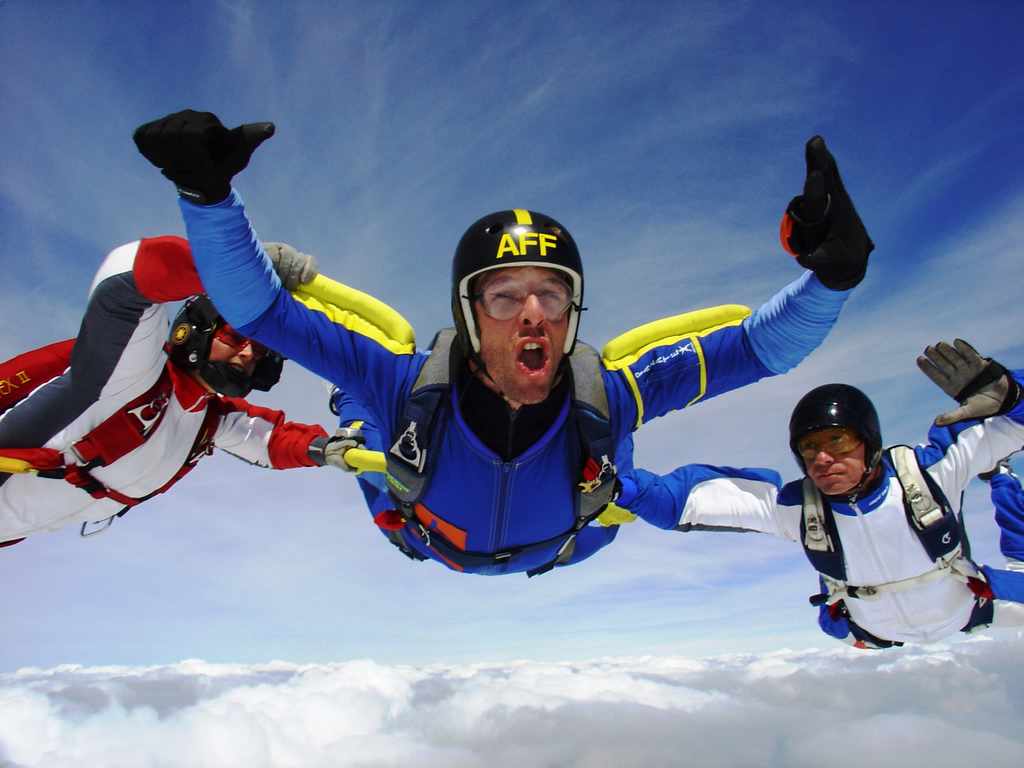 Vallend voorwerp is gewichtloos:
G  =   O  N
3. Zwaartekracht                      pg. 74
3.1 Kenmerken van de zwaartekracht
Oefeningen:

		Drie  astronauten oefenen  op aarde met een maanpak.
		De massa van één van hen bedraagt  140  kg.  		Bereken de  zwaartekracht  die de astronaut  ondervindt:
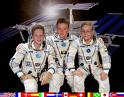 gegeven
m  = 140 kg
g  = 9,81 N / kg
gevraagd
FZ
oplossing
FZ   =   m  .  g
FZ   =   140 kg  .  9,81 N / kg
FZ   =   1373 N
FZ   =   137.10 N
antwoord
De astronaut ondervindt een zwaartekracht van 137 . 10 N
3. Zwaartekracht                      pg. 74
3.1 Kenmerken van de zwaartekracht
Oefeningen:
Bereken de zwaartekracht die dezelfde astronaut ondervindt op de maan.
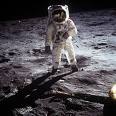 gegeven
m  = 140 kg
g  = 1,62 N / kg
gevraagd
FZ
oplossing
FZ   =   m  .  g
FZ   =   140 kg  .  1,62 N / kg
FZ   =   226,8 N
FZ   =   227 N
Dit  is ongeveer   6 keer kleiner dan op aarde
antwoord
De astronaut ondervindt een zwaartekracht van 227 N.
3. Zwaartekracht                      pg. 74
3.1 Kenmerken van de zwaartekracht
Welke van de volgende figuren geeft het verband weer tussen zwaartekracht 
en massa?  Verklaar!
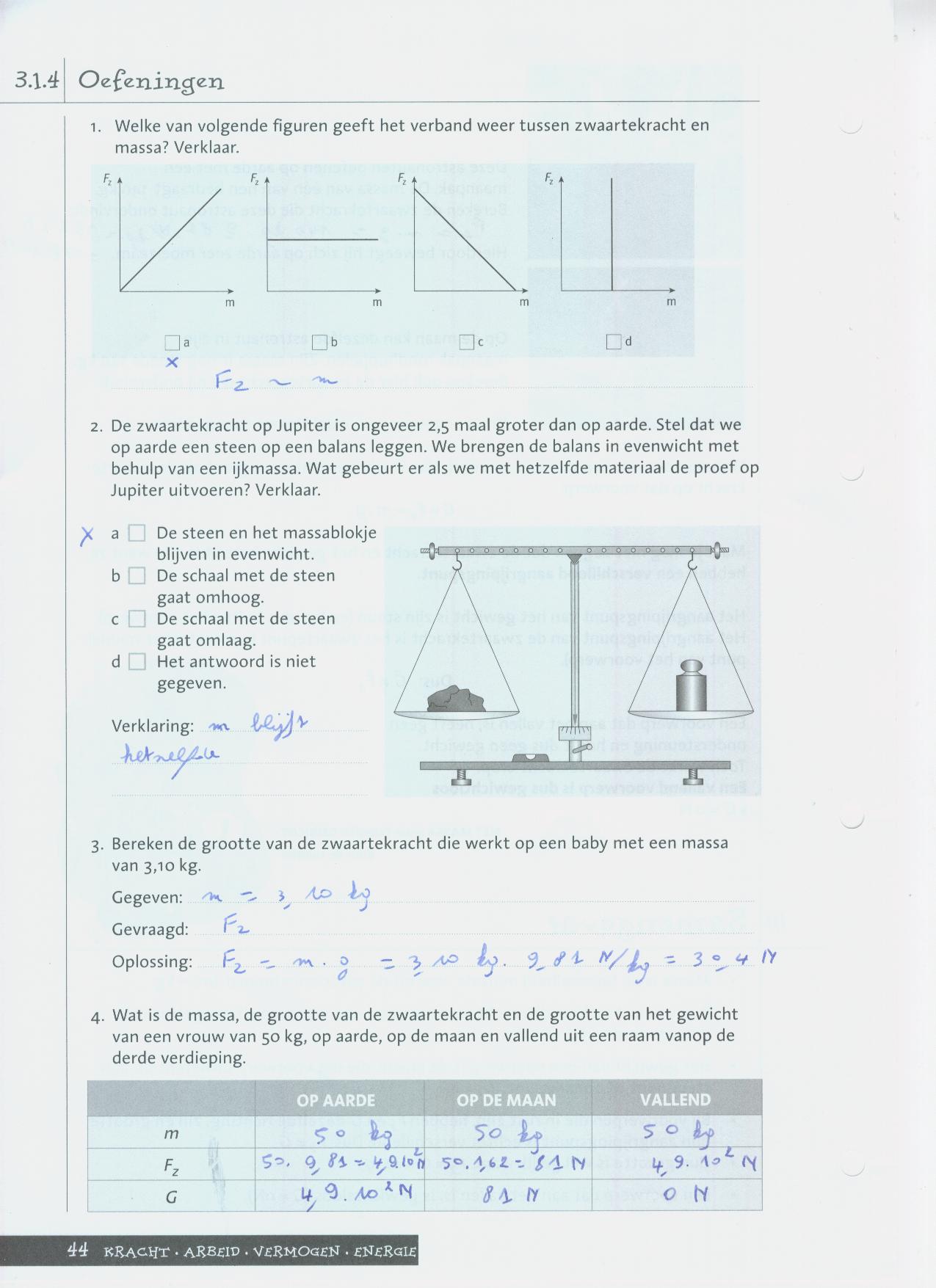 FZ       m
3. Zwaartekracht                      pg. 75
3.1 Kenmerken van de zwaartekracht
De zwaartekracht van Jupiter is ongeveer 2,5 maal groter dan op aarde.  Stel dat we op aarde een steen op een balans leggen.  We brengen de balans in evenwicht met behulp van een ijkmassa.  Wat gebeurt er als we met hetzelfde materiaal de proef op Jupiter uitvoeren?  Verklaar.
O  de steen en het massablokje blijven in 
     evenwicht
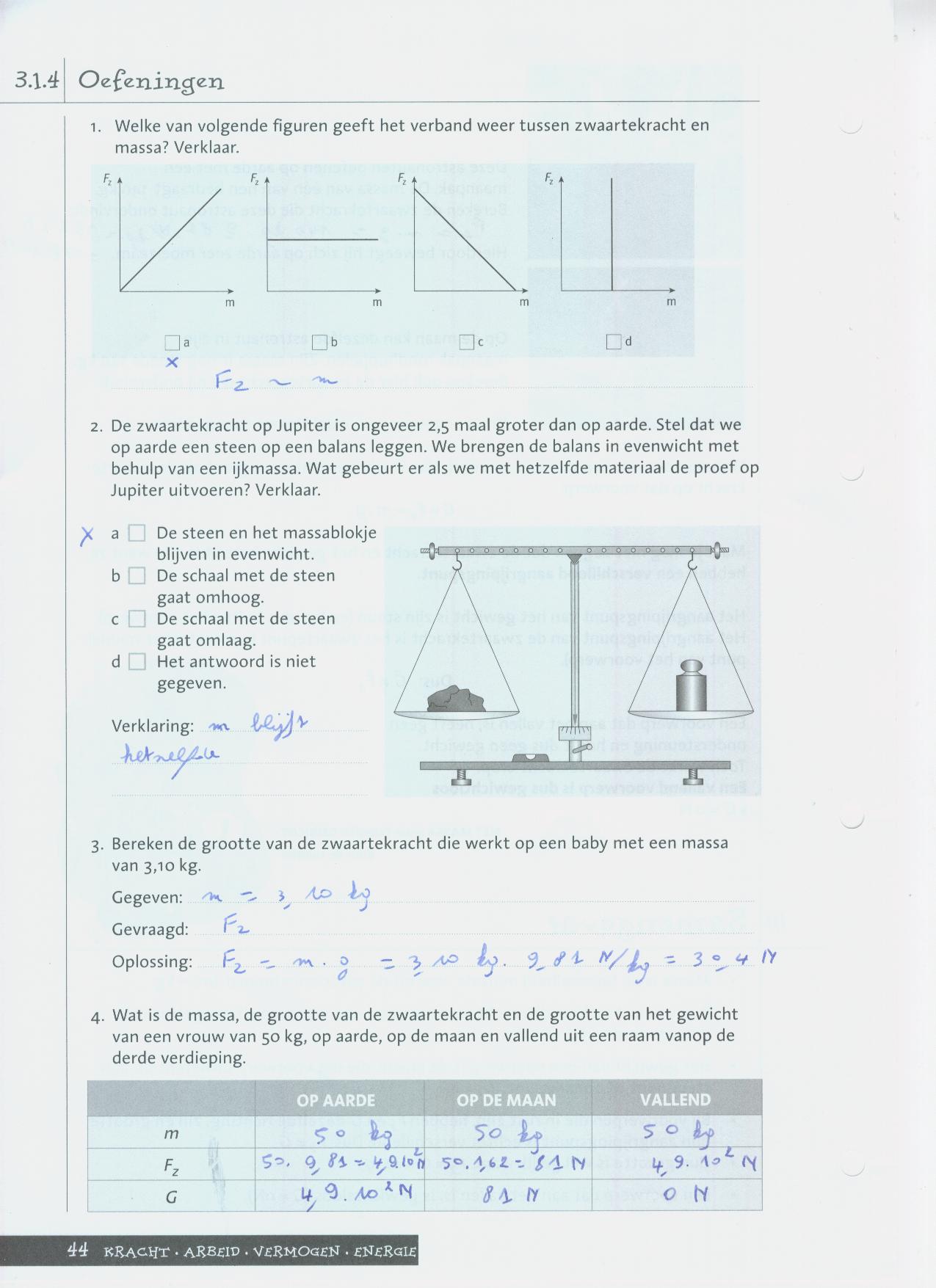 O  de schaal met de steen gaat omhoog
O  de schaal met de steen gaat omlaag
O  het antwoord is niet gegeven
Verklaring
De massa blijft gelijk!
3. Zwaartekracht                      pg. 75
3.1 Kenmerken van de zwaartekracht
Bereken de grootte van de zwaartekracht die werkt op een baby met een massa van 3,10 kg.
gegeven
m  = 3,10 kg
g  = 9,81 N / kg
gevraagd
FZ
oplossing
FZ   =   m  .  g
FZ   =   3,10 kg  .  9,81 N / kg
FZ   =   30,4 N
antwoord
De grootte van de zwaartekracht bedraagt 30,4 N.
3. Zwaartekracht                      pg. 75
3.1 Kenmerken van de zwaartekracht
Wat is de massa, de grootte van de zwaartekracht en de grootte van het gewicht van een vrouw van 50 kg, op aarde, op de maan en vallend uit een raam vanop de derde verdieping.
50 kg
50 kg
50 kg
50 . 9,81 = 4,9.102 N
4,9.102 N
50 . 1,62 = 81 N
50 . 9,81 = 4,9.102 N
O N
50 . 1,62 = 81 N
3. Zwaartekracht                      pg. 75
3.1 Kenmerken van de zwaartekracht
Welke van de onderstaande uitspraken is juist?
O  Op de maan is de zwaartekracht op eenzelfde lichaam ongeveer 6x groter
     dan op aarde.
O  Op de maan is de massa van eenzelfde lichaam even groot als op   aarde.
O  Op de maan is de zwaartekracht op eenzelfde lichaam even groot dan op        aarde
O  Op de maan is de massa van eenzelfde lichaam ongeveer 6x kleiner dan op     aarde
3. Zwaartekracht                      pg. 76
3.1 Kenmerken van de zwaartekracht
Een dynamometer waaraan een rugzak hangt, geeft een waarde van 160 N aan. Wat is de massa van die rugzak?
gegeven
FZ  = 160 N
g  = 9,81 N / kg
gevraagd
m
oplossing
FZ   =   m  .  g
m   =   FZ   /  g
m   =   160 N  /  9,81 N / kg
m   =   16,3  kg
antwoord
De massa van de rugzak bedraagt 16,3 kg.
3. Zwaartekracht                      pg. 76
3.1 Kenmerken van de zwaartekracht
Teken het zwaartepunt in onderstaande driehoek.
Z
4. Arbeid                                    pg. 77
4.1  Zonder verplaatsing is er geen arbeid
In natuurwetenschappen:
Zonder verplaatsing is er geen arbeid
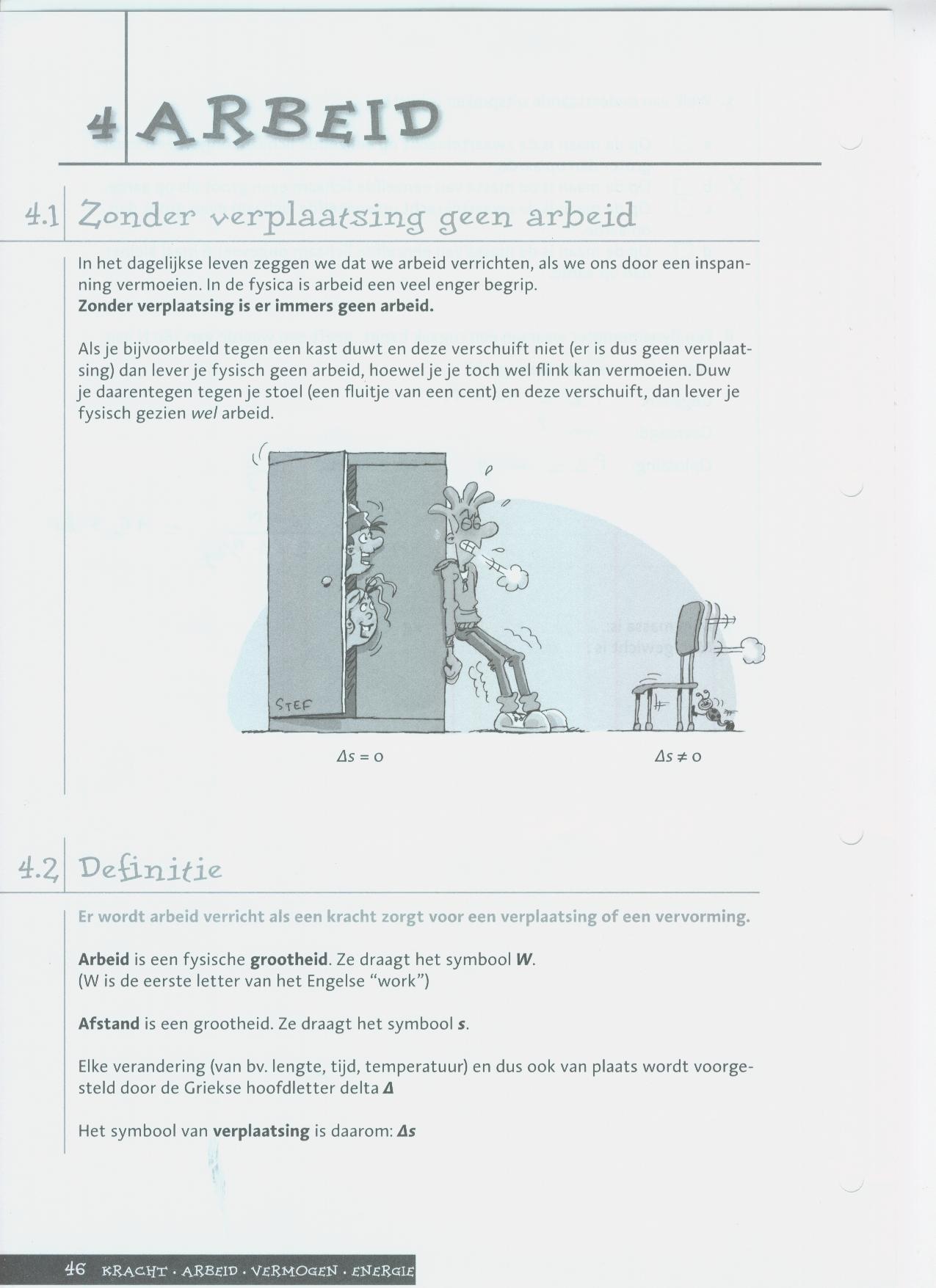 4. Arbeid                                    pg. 77
4.2 Definitie
Arbeid verrichten als een kracht zorgt voor een verplaatsing of  vervorming.
F
 s
W
4. Arbeid                                    pg. 78
4.3 Wiskundige formule van arbeid
W    =     F     .     s
arbeid
Joule
J
kracht
Newton
N
verplaatsing
meter
m
Opmerkingen
W   =  0		als	F       	  s
  s
FZ
4. Arbeid                                    pg. 78
4.4 Eenheid van arbeid
Hoe lees je  [ W ]?
 De eenheid van arbeid is
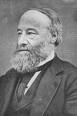 W    =     F     .     s
[ F  ]    =    N
[ W ]  =  N .  m
[  s  ]    =   m
[ W ]  =  Joule  =  J
We leveren een arbeid van 1 Joule als we
Brits natuurkundige
1818 - 1889
met een kracht van 1 N een verplaatsing van
1 m, met dezelfde richting en dezelfde zin als
die kracht veroorzaken.
4. Arbeid                                    pg. 79
4.5 Oefeningen
Ga bij elke figuur na of er arbeid verricht wordt door de kracht die
	getekend is.
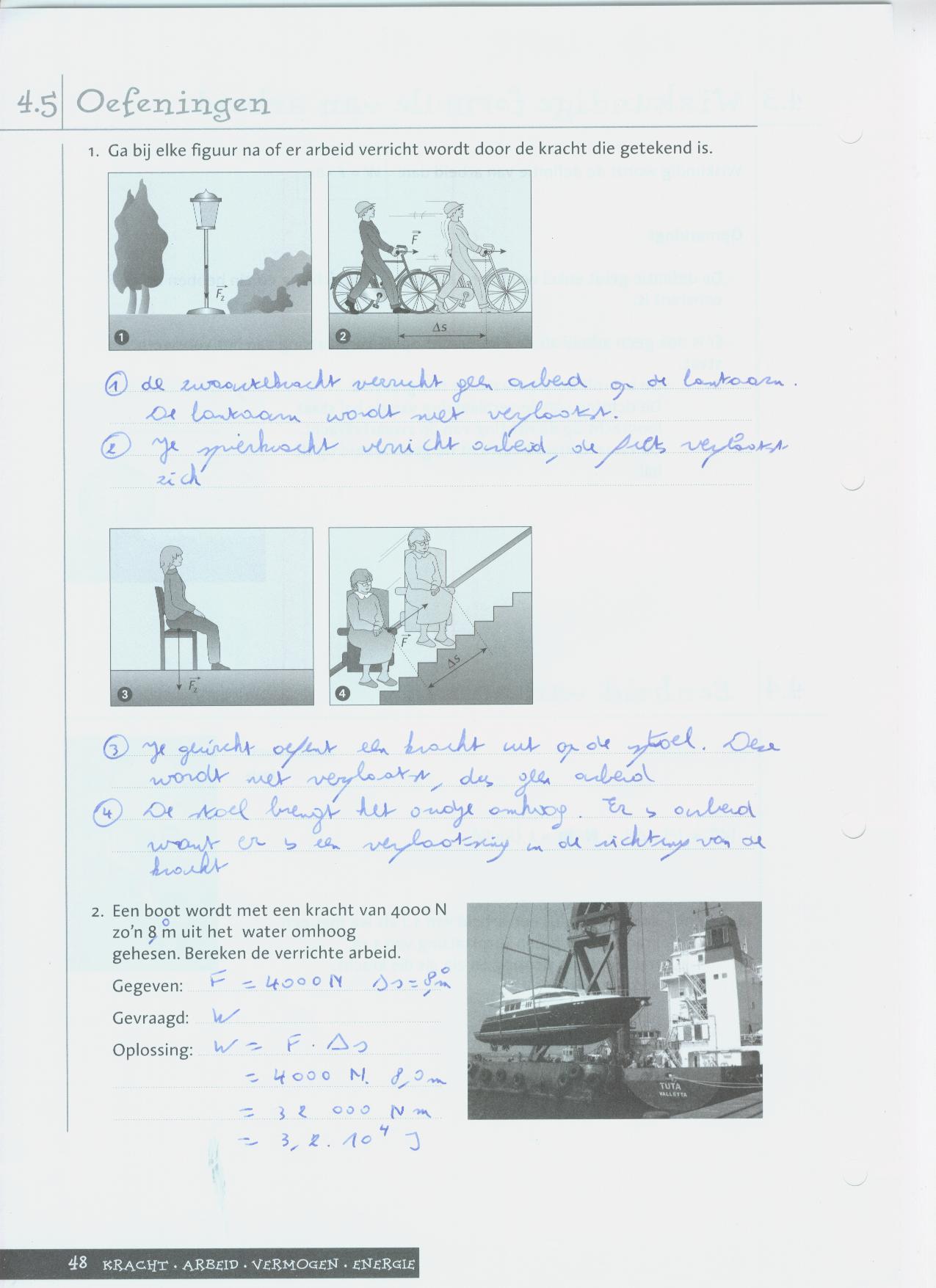 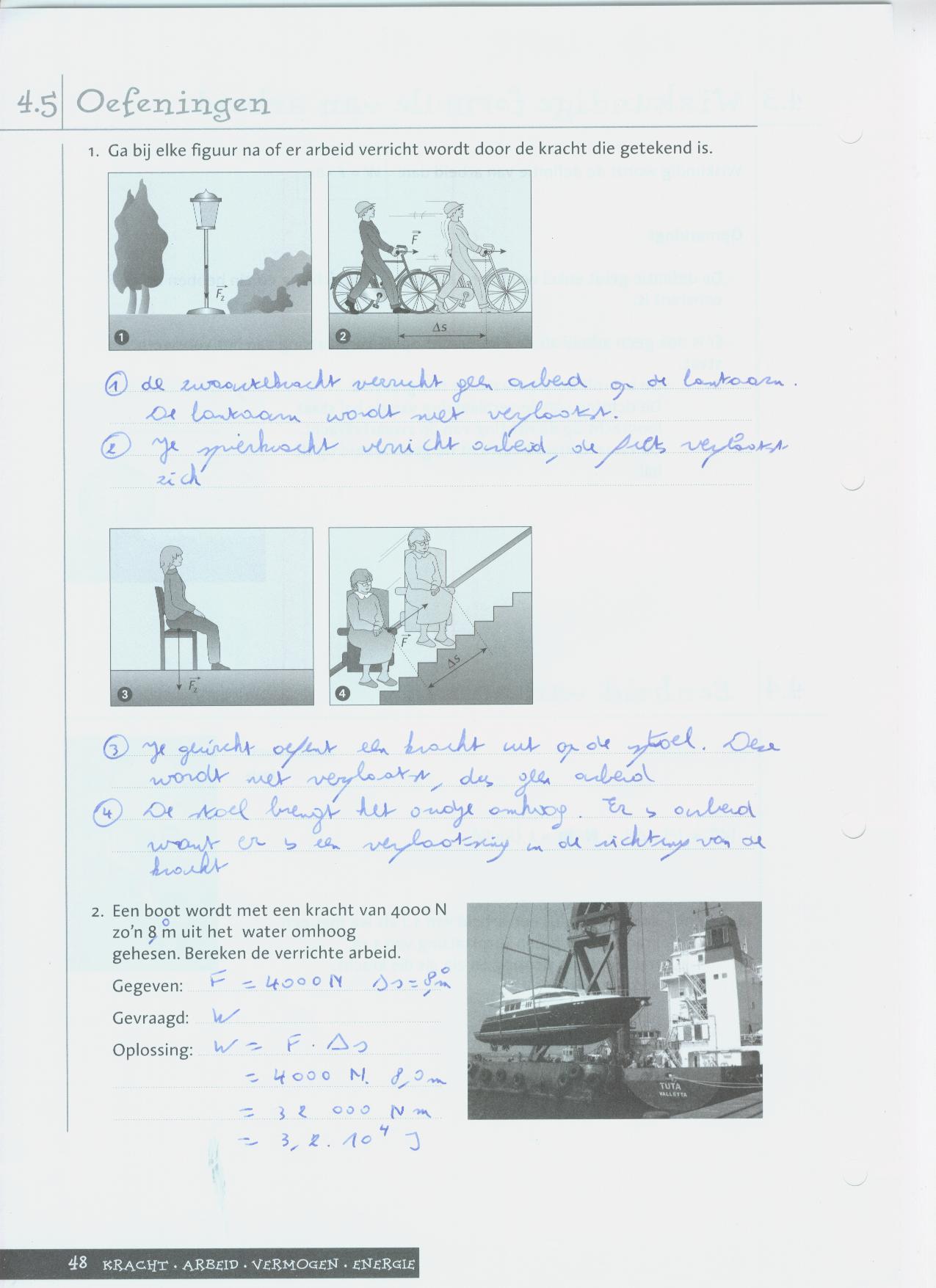 De  zwaartekracht verricht  geen arbeid op de lantaarn. De lantaarn wordt niet verplaatst.
Je spierkracht verricht arbeid, de  fiets verplaatst zich.
4. Arbeid                                    pg. 79
4.5 Oefeningen
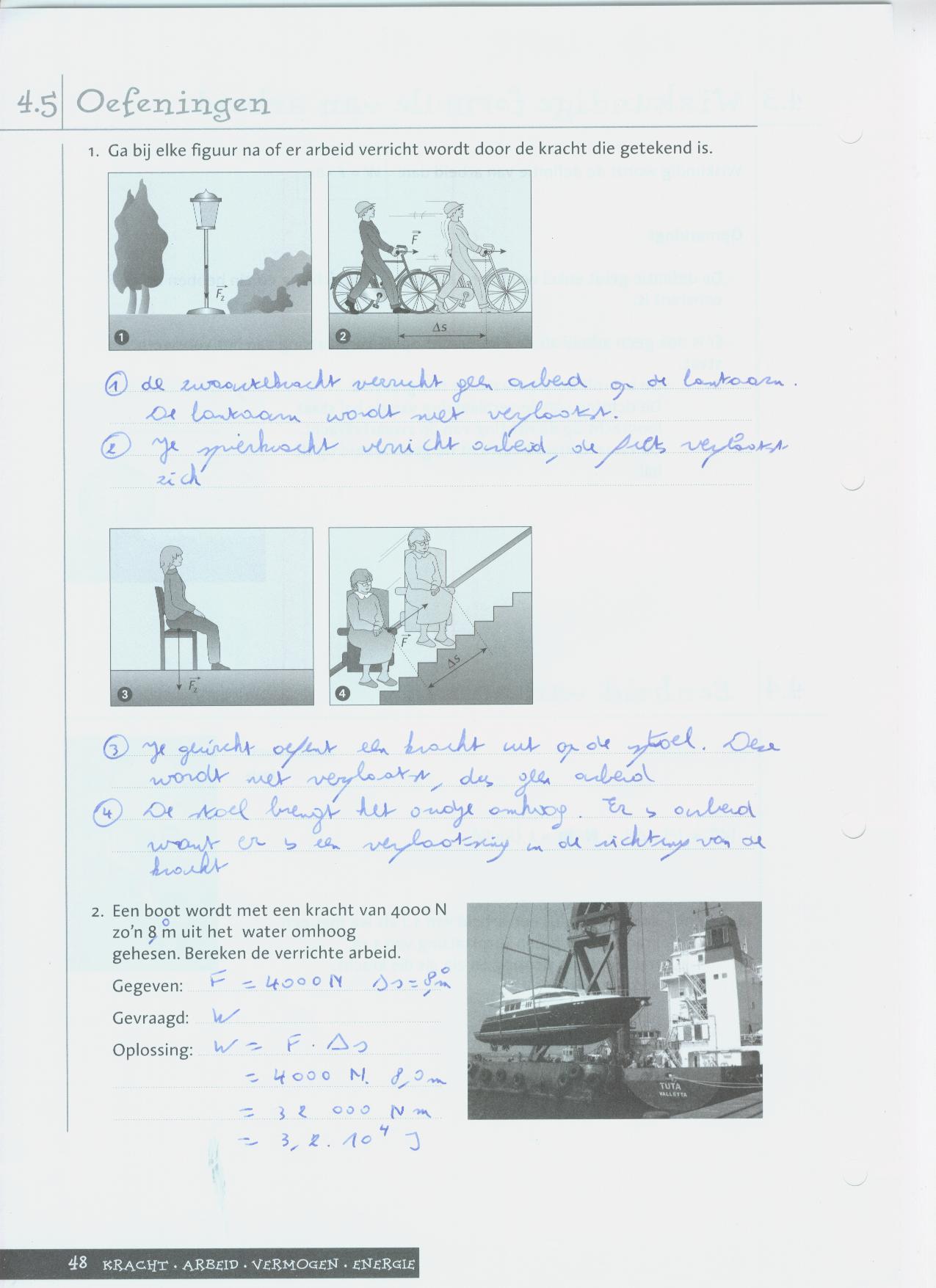 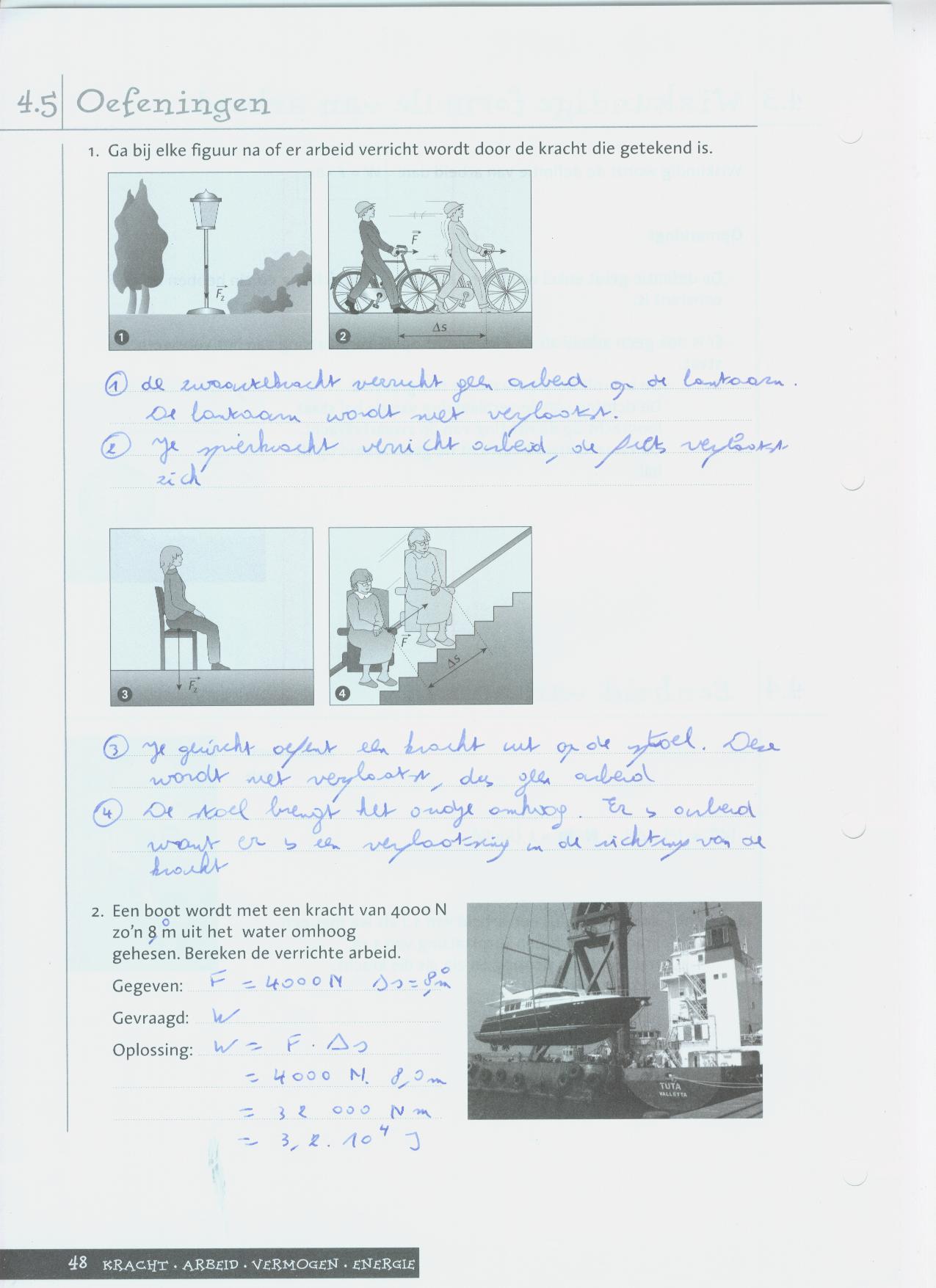 Je gewicht oefent een kracht uit op de stoel. Deze wordt niet verplaatst, dus geen arbeid.
De stoel brengt het oudje  omhoog. Er is arbeid want er is een verplaatsing in de richting van de kracht.
4. Arbeid                                    pg. 79
4.5 Oefeningen
Een boot wordt met een kracht van 4000 N zo’n 8,0 m uit het water omhoog gehesen.  Bereken de verrichte arbeid.
gegeven
F  = 4000 N
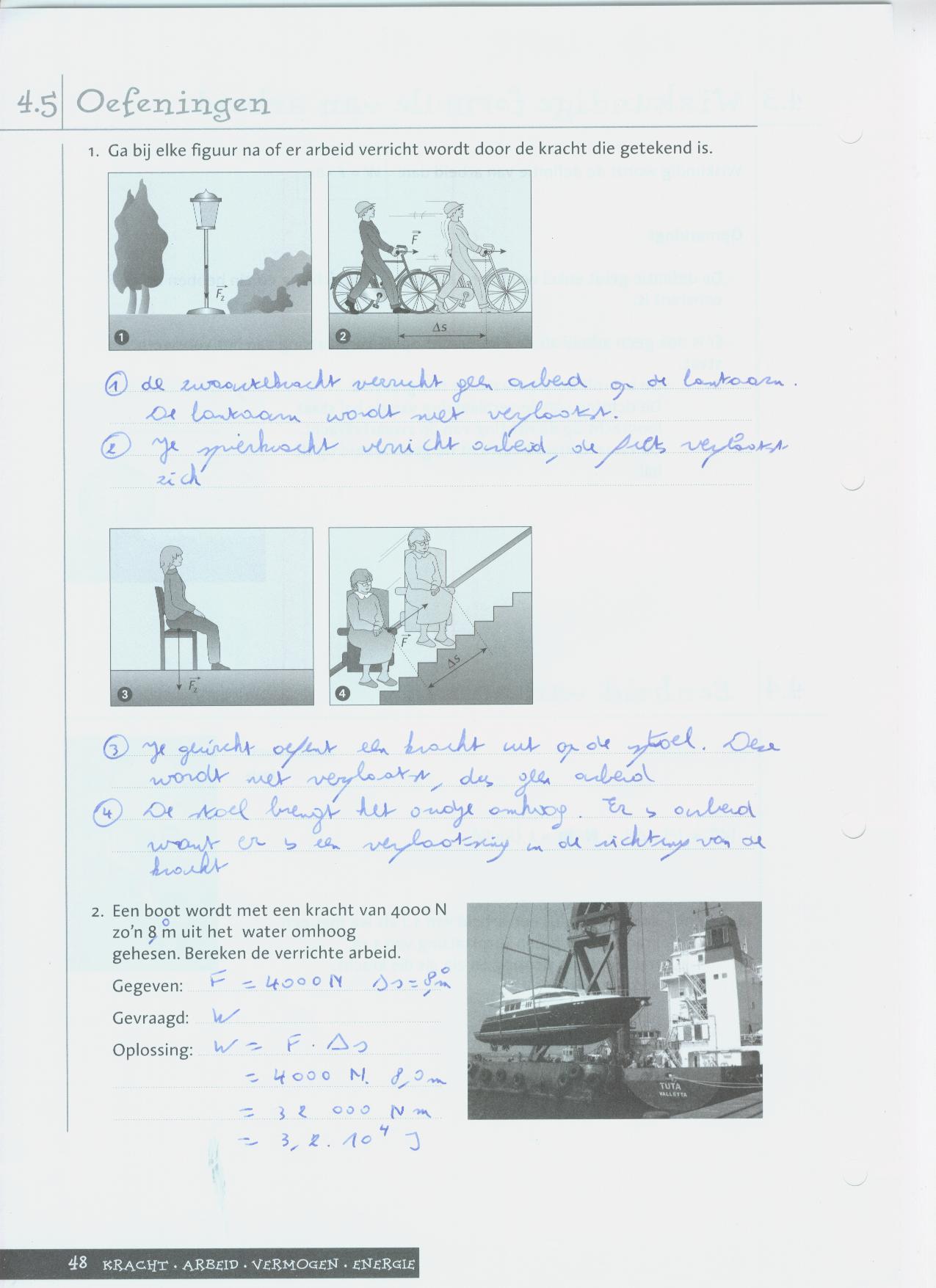  s  = 8,0 m
gevraagd
W
oplossing
W  =   F  .  s
W  =   4000 N  .  8,0 m
W  =   32 000 Nm
W  =   32.103 J
De kraan verricht een arbeid van 32.103 J
antwoord
4. Arbeid                                    pg. 80
4.5 Oefeningen
3.	Hoeveel kracht moet je op een spijker uitoefenen als je erin slaagt die spijker 2,0 cm in de muur te boren met een arbeid van 1,0 J?
gegeven
 s  = 2,0 cm
= 0,020 m
W  = 1,0 J
gevraagd
F
oplossing
W  =   F  .  s
F  =   W  /  s
F  =   1,0 J  /  0,020 m
F  =   50 N
antwoord
Op  de  spijker moet men een kracht van 50 N uitoefenen worden.
4. Arbeid                                    pg. 80
4.5 Oefeningen
4.	De tandarts verricht 12 mJ arbeid wanneer hij de naald van de spuit in je tandvlees boort.  Hij gebruikt hiervoor een kracht van 0,80 N.  Hoe diep dringt de naald in je tandvlees.
gegeven
F  = 0,80 N
W  = 12 m J
= 12.10-3   J
gevraagd
 s
oplossing
W  =   F  .  s
 s =   W  / F
 s =   12.10-3 J  / 0,80 N
 s =   0,015 m  = 1,5 cm
De naald dringt 1,5 cm in je tandvlees
antwoord
4. Arbeid                                    pg. 80
4.5 Oefeningen
5.	Een ophaalkraan verricht een arbeid van 3,6 . 106  J  om een massa van 4,0 . 103 kg op te tillen.  Bereken de hoogte waarover de massa verplaatst werd.
m  = 4,0 . 103 kg
gegeven
W  = 3,6.106 J
gevraagd
 s
W  =   F  .  s
oplossing
 s =   W  / F
 s =   3,6.106 J  / (4,0.103 kg.9,81 N / kg)
 s =   92 m
antwoord
De massa werd over een hoogte van 92 m verplaatst.